УРОК ИЗОБРАЗИТЕЛЬНОГО ИСКУССТВА
в 5 классе
по программе Б.М.Неменского
Часть I
Декоративно-прикладное искусство
Разработал:
учитель ИЗО ГБОУ Гимназия №1358 СЗАО
Осипенко Оксана Викторовна
Москва,  2015 год
Интерактивный урок 
с использованием приёмов театральной педагогики.
Образовательные результаты:

Предметные: систематизация и закрепление общих знаний о ДПИ.

    Метапредметные: развитие критического мышления, 
                                     коммуникативных навыков при работе в группе.

     Личностные: формирование отношения к народному творчеству, 
      как к  уникальной исторической ,художественной и культурной   
      ценности.
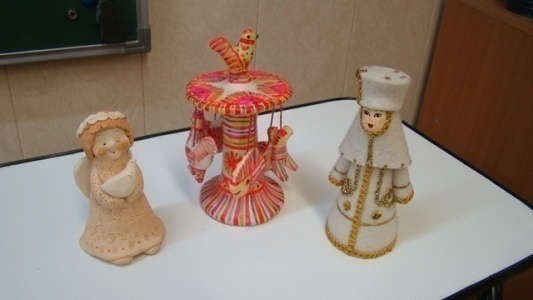 Форма организации деятельности учащихся на уроке:

групповая работа – 4 группы по 6-8 человек;
формирование групп по желанию учащихся;
время работы в группах на каждом этапе строго регламентировано.
Вхождение в урок:
импровизированная выставка предметов ДПИ;
проблемный вопрос – какие экспонаты составляют коллекцию музея ДПИ?
фрагмент видеоэкскурсии по музею ДПИ.
Представлены  различные культуры,  виды ДПИ, тематика, назначение,  промыслы, материалы…
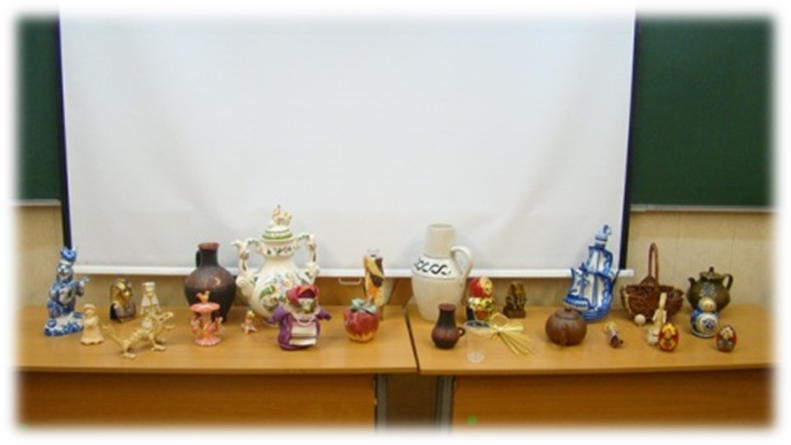 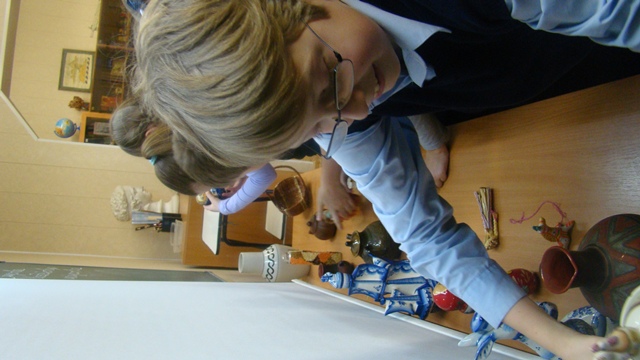 Индивидуальное знакомство с предметом
Личный выбор : учащиеся выбирают
любой предмет из представленных на выставке.
Работа в группах над вопросами: 
что общего между этими предметами?
чем они отличаются?
время работы: 3 минуты
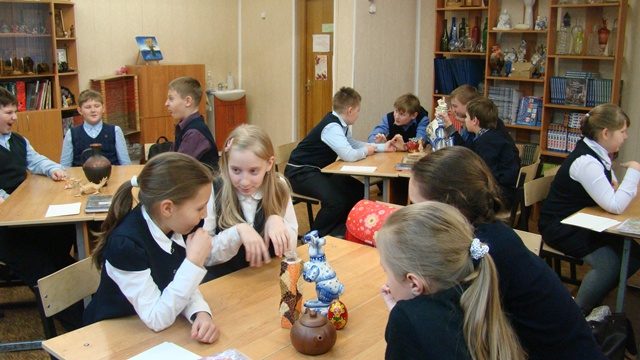 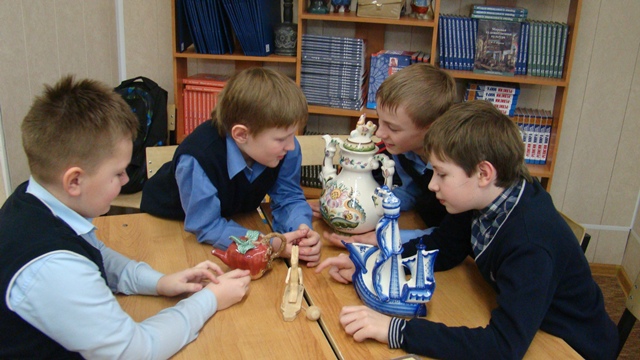 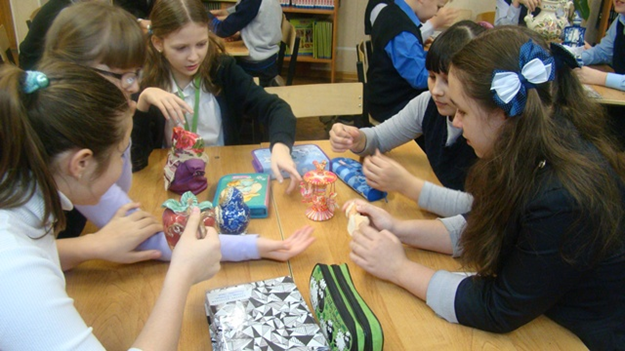 Озвучивание результатов работы в группе: 
1 представитель от группы;
группы-слушатели сопоставляют 
    ответы со своими выводами,
    корректируют свой ответ;
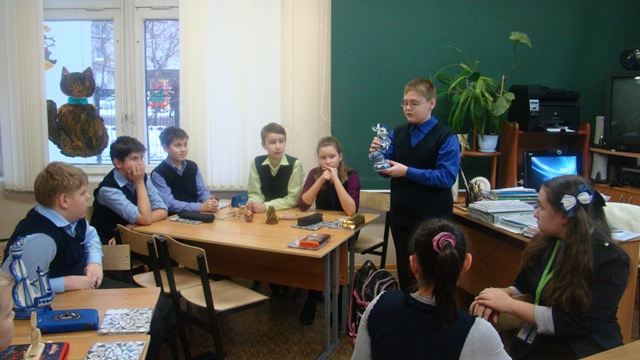 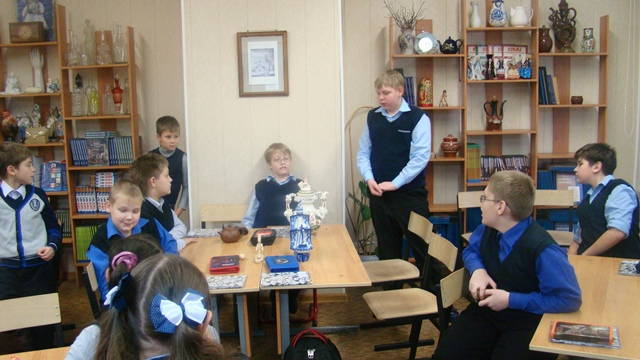 Работа в группах «секретное совещание»: 
предметы собираются в центр стола;
без помощи жестов группа
    в секрете от остальных
    выбирает один предмет, 
    наиболее интересный
    по общему мнению;
время работы: 1 минута
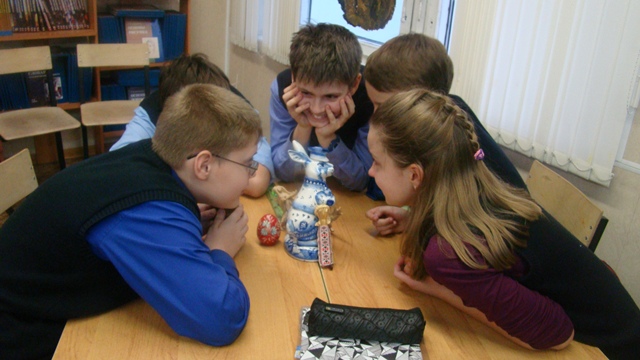 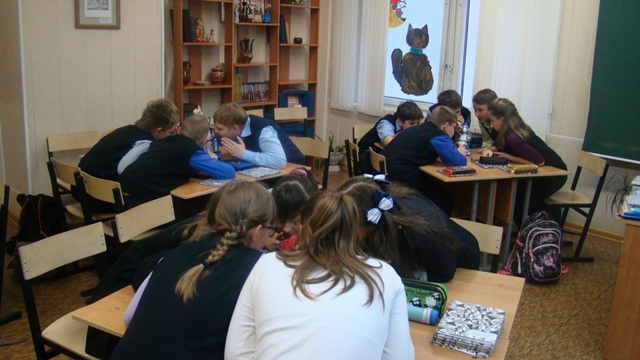 Работа в группах над заданием: 
«превратиться» в данный предмет;
вместе продемонстрировать 
    наиболее характерную черту предмета:
    особенность формы, декора, действия…
время работы: 2 минуты
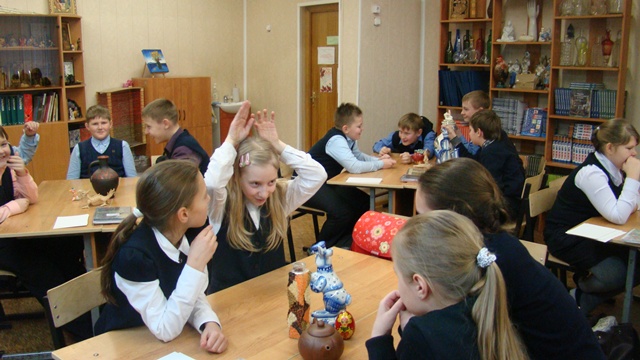 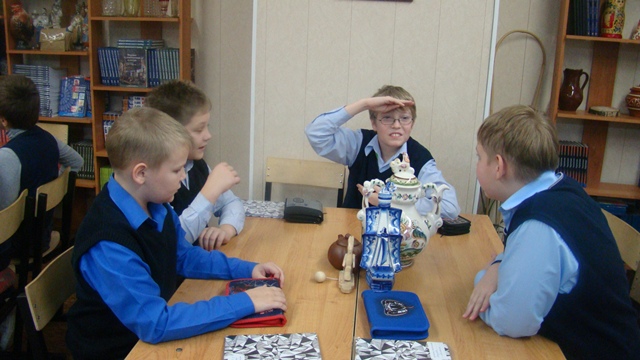 Демонстрация: 
группа «превращается» в данный предмет, демонстрируя его особенность;
группы-зрители определяют изображённый предмет, поясняя свой выбор.
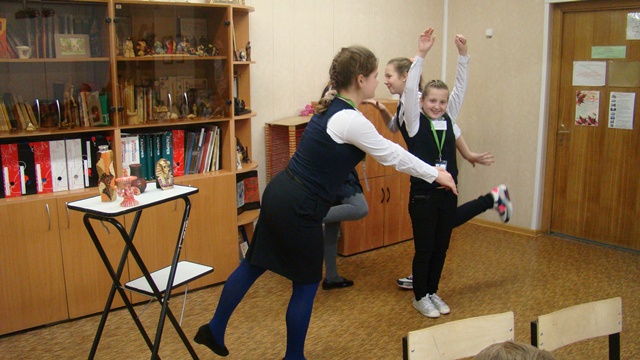 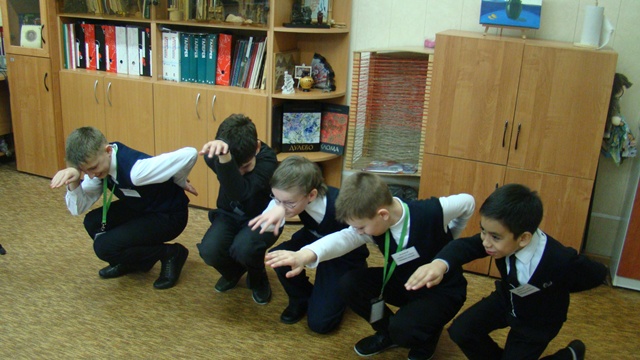 если большинство зрителей
    верно определяют предмет, демонстрирующая группа получает +1 балл к общей оценке за урок.